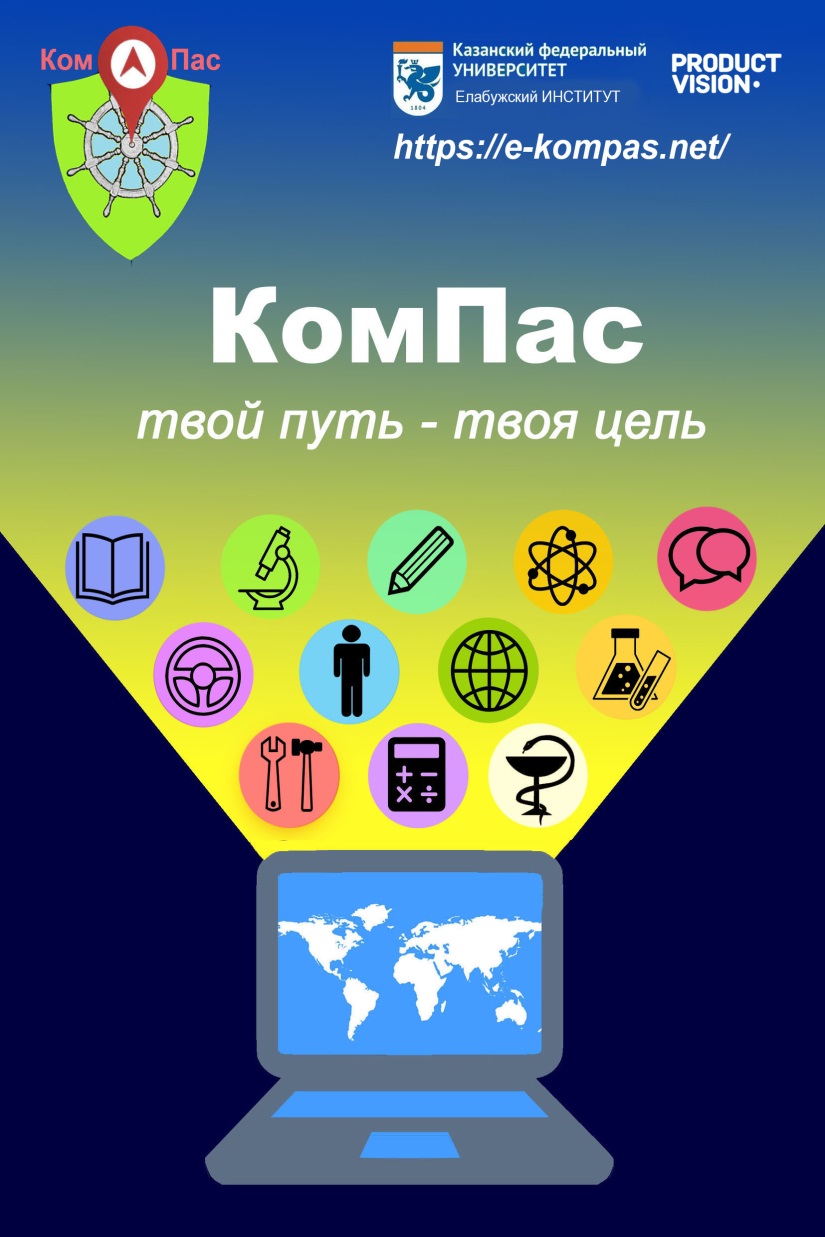 КомПас: Система тестированияhttps://e-kompas.net
Как собирать ситуативные кейсы
Что получил каждый из вас?
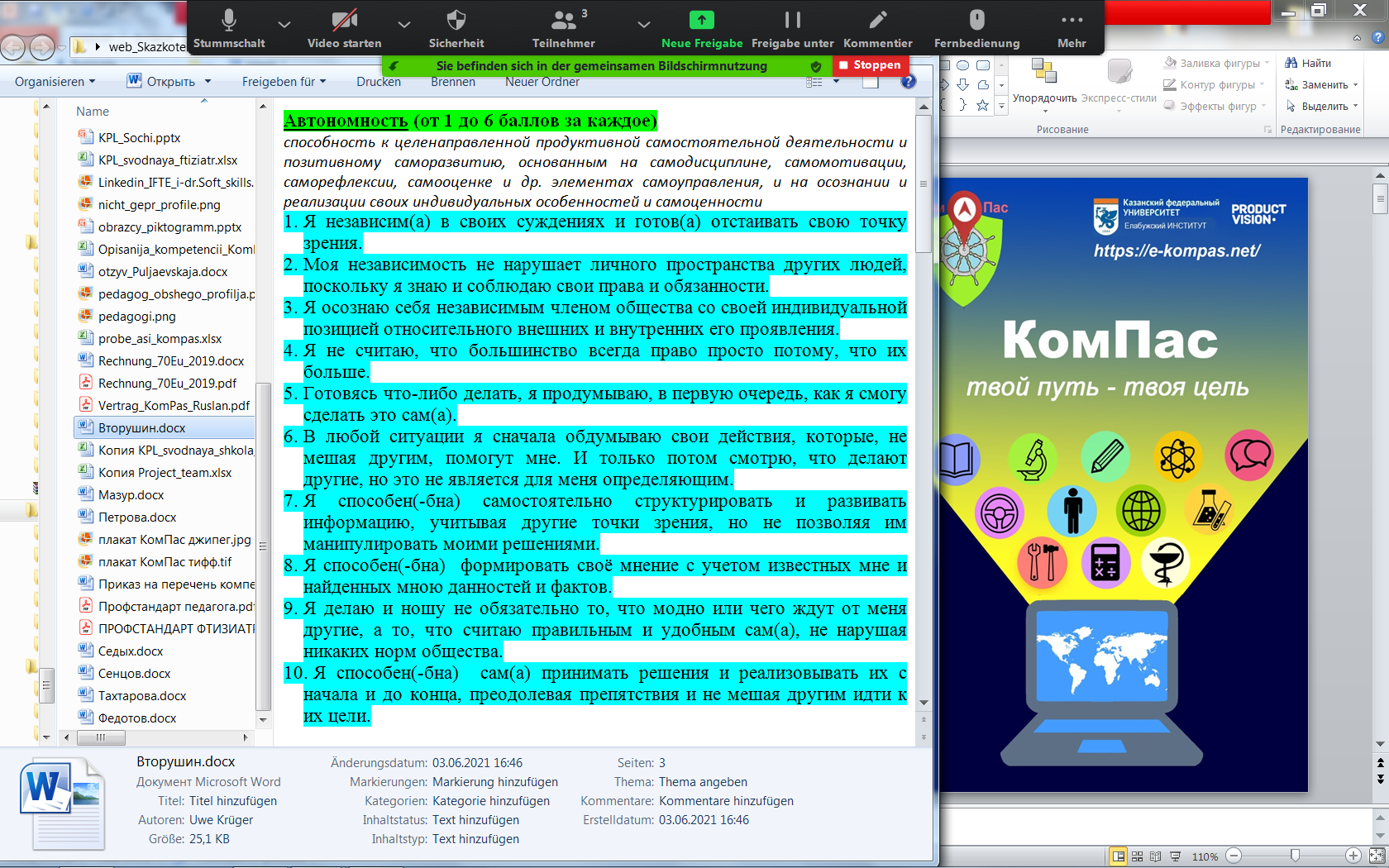 10 Я-утверждений (голубой фон) по своим компетенциям (+ проекты и блицы для понимания включенных ситуаций)
Образец 10 ситуаций (1 кейс) по Межкультурной коммуникативной компетенции
Зачем нужны 2 типа тестов?
Взаимная проверка (самотест – уровень осознанности; кейс-тест – уровень интуитивной реализации в действии)
Математически: разница между результатами более 15 баллов – самообман или попытка имитата внешнего
Итог – средний валидный показатель
Кейс-тесты
10 ситуаций к 10 утверждениям Я-самотеста
Ситуации – где именно данная компетенция является решающей
- «Дым из-под двери» - автономность
- «Что сделаете первым в незнакомом месте» - превентивность
Ситуации и варианты решений должны быть:
Типичными для РФ
Реалистичными (такое происходит в жизни)
Кросс-культурными (РФ многонационально, есть мигранты – вопрос интегрируемости тоже задача КомПаса)
Не нарушать религиозных, моральных и нравственных норм в т.ч. в вариантах ответов
Не требовать в ответе на 5 баллов нарушения зоны собственной безопасности
Пример
Вы наблюдаете преступление против жизни и здоровья и…
бросаетесь спасать человека, рискуя собой 
проходите мимо
вызываете соответствующую службу и, не выдавая себя, в безопасности, наблюдаете и, по возможности, документируете важные для последующего расследования факты
Кейсы
1/3 часть на понимание теории
2/3 части на действие в ситуации, практика
Самотест
Ситуативный кейс-тест
1. Я понимаю культуру не только как этническую, но и как гендерную, социо-, поколенческую и профессиональную.
1. Что для Вас означает понятие «культура»? 
(можно выбрать от 1 до 5 вариантов; 1 вариант – 1 балл)
- этническая культура (представитель определённой нации)
- гендерная культура (представитель определённого пола)
- социальная культура (представитель определённой социальной группы)
- поколенческая культура (представитель определённого поколения)
- профессиональная культура (представитель определённой профессии)
1
2
3
4
5
6
Самотест
Ситуативный кейс-тест
2. Я воспринимаю себя как посла своей этно-, социо-, гендерной,  поколенческой и профессиональной культуры в поликультурном мире.
2. Поскольку мне необходимо жить и действовать в поликультурном мире, я делаю это так, как это ... (можно выбрать только один вариант)
- типично для моей собственной культуры (культур) 2
- принято в моей собственной культуре и не чуждо другим культурам 5
- принято в культуре страны, в которой я нахожусь 4
-  считается "нормальным" во всем мире (согласно международным нормам) 1
- лучше всего в данной ситуации 3
1
2
3
4
5
6
Самотест
Ситуативный кейс-тест
8. Как вы будете действовать в следующих ситуациях (можно выбрать только один вариант для каждой ситуации)
 Ситуация 1. Правительство вашей страны пригласило вас подписать поручительство за иностранных беженцев. При необходимости вам придется покрывать финансовые расходы этих людей.
- вы сразу подпишите поручительство, чтобы помочь беженцам 1
- вы узнаете сначала всё о значении и последствиях данного поручительства лично для вас 5
- вы найдёте (выберете сами) семью/ человека среди беженцев, которым можно доверять (согласно официальным документам и личным наблюдениям) 4
- вы не готовы поручиться за совершенно незнакомых людей 3
- вы считаете, что ваша страна (отчасти благодаря вашим налогам и пошлинам) уже делает достаточно для беженцев 2
8. Я всегда толерантен (-тна) к представителям других этно-, социо-, гендерных, поколенческих  и профессиональных культур.
1
2
3
4
5
6
Ситуативный кейс-тест
Самотест
Ситуация 3. С Вами работают: женщина из Беларуси и женщина из Канады, объективно равноценные как в профессиональном, так и в личном плане. Но Вы узнаете, что руководитель принял решение о повышении по службе канадской коллеги - без объявления конкурса или процесса общественного отбора. Ваши действия?
- я точно не буду портить отношения с руководством из-за коллег 1
- он начальник и, конечно, знает больше, чем я (у него есть свои причины поступать так) 2
- сначала я спрошу у своей коллеги из Беларуси ее мнение по данному поводу, а затем  стану действовать соответственно обстоятельствам 4
- я поговорю с начальником и спрошу о его видении ситуации; а затем буду действовать соответственно обстоятельствам 5
- подскажу своей белорусской коллеге – как в моей стране можно оправдать ожидания начальства, чтобы в следующий раз её также повысили в должности 3
8. Я всегда толерантен (-тна) к представителям других этно-, социо-, гендерных, поколенческих  и профессиональных культур.
1
2
3
4
5
6
Помните!
Очень часто «общепринятое» противоречит естественному поведению человека, принято только в данном кругу/обществе, то есть сужает вариативность реакций человека именно этого круга. 
Общепринятого не существует, кроме нормы  ненанесения вреда своей и чужой жизни и противодействия нанесению вреда по мере своих сил.
Наши тесты помогают людям увидеть варианты, взвесить свои возможности и шансы изменить ситуацию. То есть формируют гражданскую индивидуальную ответственность – без нарушения границ законов (официальных, а не кастовых!) данного общества.
СИСТЕМНОСТЬ (ФИО АВТОРА КЕЙСА)
6. Выполняя задание я понимаю/стремлюсь понять не только суть задания, но и как и где будут использоваться его результаты.
Вам дали задание купить флэшку, Ваши действия (выберите 1 вариант - тогда от 1 до 5 баллов, все варианты имеют свою неповторимую стоимость ИЛИ выберите варианты ответов - за 1 вариант 1 балл, и тогда варианты взаимодополняемы):
1.    Пойдете в магазин и купите флэшку (1)
2.    Узнаете, для чего она будет использоваться и какой нужен объем (5)
3.    Спросите, какого именно производителя предпочитает заказчик (3)
4.    Узнаете, какой тип флэшки нужен (USB, SD или иной) с учетом устройства, на котором флешка будет использована (4)
5.    Попросите продавца помочь с выбором (-) - а вот это нет, потому что не из этой оперы: продавец не знает ничего про результаты и задачу, решить ее должен сам человек5. Уточните, флешки какого цвета, формы и размера хочет заказчик, мужчина он или женщина. (2)
9. Я стараюсь не принимать быстрых решений, если есть возможность подумать и учесть все варианты причин и следствий.

Вам позвонили по объявлению о покупке земельного участка и предложили участок, соответствующий его запросу, по цене заметно ниже рыночной. Объяснив это тем, что продавцу срочно требуются деньги, и он не может ждать. Ваши действия?1.    Ситуация понятная – человеку нужны срочно деньги, он готов сделать скидку. Надо покупать. (1)
2.    Мне нужно разобраться, почему продавец так торопится и почему сделал такую большую скидку, ведь я даже не торговался. Выясню у продавца причины. (2)
3.    Тщательно проверю все документы и историю участка. Это займёт время, есть большой риск, что покупка сорвется. Но риск купить кота в мешке и потерять деньги больше (3)
4.    Тщательно проверю все документы и историю участка, а с продавцом заключу договор у нотариуса, что при невыявлении мной намеренного обмана - сделка состоится(4).
5.   Посоветуюсь с опытными риэлторами, которые подскажут, как поступать. (5)

Важно - везде Я-персонаж (человек должен соотносить себя с героем ситуации, это и есть иммерсия)
Как сдавать работу?
ЛЮБОЗНАТЕЛЬНОСТЬ (ФИО АВТОРА КЕЙСА)

2) Я всегда спрашиваю, если чего-то не знаю, и стараюсь сохранить полезную информацию.
 
2) Эксперт дал мне алгоритм работы с новой программой. Я записал(а) алгоритм и действовал(a) точно по нему, но система не выдала необходимые данные. В данной ситуации я совершу следующие действия:
- Обращусь за советом к эксперту или иному компетентному лицу, внесу корректировку в сделанные записи и собственные действия 5
- Проверю правильность моих записей, сверив их с записями других присутствовавших на презентации. Если все записи верны, то обращусь за советом к эксперту и другим людям. 4
- Попробую повторить свои действия по алгоритму ещё несколько раз для самопроверки, после чего решу – что делать дальше. 3
- Расскажу другим присутствовавшим на презентации и компетентным знакомым, что программа не работает, получу обратную связь от них. 2
- Не стану выполнять данную задачу с помощью новой программы, вернусь к прежним способам её выполнения. 1
1. КОМПЕТЕНЦИЯ: Физико-эмоциональная компетенция 
2. АВТОР КЕЙСА: Мазур Наталья Александровна
3. УТВЕРЖДЕНИЕ: 1. Я чувствую и знаю свое тело, его внутренние и внешние особенности, потребности и проявления, и регулярно слежу за их изменениями.
4. СИТУАЦИЯ и ВАРИАНТЫ ОТВЕТОВ:
Насколько хорошо Вы понимаете язык собственного тела? (Выберите 1 из вариантов ответов!)
- Я не задумываюсь о сигналах своего тела, пока все хорошо «работает». Поводом обратить на себя внимание для меня являются замечания окружающих. Если же что-то серьезно и долго беспокоит, обращаюсь к специалисту (врачу). 1 балл
- Я не уделяю особого внимания своему телу, хотя слежу за своим самочувствием и стараюсь соблюдать режим дня, чтобы не наносить ему особого вреда вред. 2 балла
- Я понимаю, что мое тело, моя внешность – это зеркало моего внутреннего здоровья. И стараюсь, чтобы отражение было не пугающим ни для меня, ни для окружающих. Поэтому соблюдаю режим дня, режим питания, не перегружаю себя. 3 балла
- Мое физическое здоровье – это самое дорогое, что у меня есть. Поэтому я избегаю стресса, правильно и во время питаюсь (предпочитая биологически чистые продукты), нормирую работу и отдых, не позволяю внешним обстоятельствам нарушать мой баланс. 4 балла
- Я ценю свое здоровье выше всего. Но понимаю, что живя в современном мире, не могу 100% обеспечить себе здоровую обстановку жизнедеятельности. Поэтому
максимально стараюсь ограничить негативные и усилить положительные воздействия на меня мира вокруг: слежу за собой, проверяюсь у врачей регулярно, занимаюсь спортом, правильно питаюсь, избегаю как могу стрессов и перегрузок. 5 баллов
Важно!
кейс должен затрагивать опыт жизнедеятельности максимально широкой группы людей разных специальностей (не только программистов, не только студентов)
должны быть учтены нормы корпоративной этики, если ответ связан с ней (см. на 2 балла)
четкая разница ответов – не небольшие различия, а действительно значимые
всегда формы мужского и женского пола (это норма этикета в мире)
Максимально простая и общепонятная лексика (ЦА 14+)
Сами утверждения можно и нужно править!
Любознательность (от 1 до 6 баллов за каждый)
открытость и стремление к новому с целью формирования, аккумулирования и развития индивидуальной информированности, знаний и опыта для их оптимального целенаправленного применения, в т.ч. в нетипичных ситуациях
Мне доставляет удовольствие узнавать новое и применять эти знания на практике.
Я всегда спрашиваю у специалистов, если чего-то не знаю, и стараюсь зафиксировать полезную информацию.
Мне нравится выбирать новую дорогу домой, в школу, посещать другие страны, знакомиться с новыми культурами.
Я всегда внимательно смотрю вокруг себя, потому что это интересно.
Я не боюсь изменений и воспринимаю их, как правило, позитивно.
Я с удовольствием хожу на выставки, в музеи, в кино: езжу на конференции и люблю обсуждать увиденное, услышанное и понятое там.
Мне нравится пробовать всё новое - новую еду, новые занятия, новую одежду, чтобы составить о них свое собственное мнение.
Я люблю общаться с новыми людьми и узнавать новое о старых знакомых в нетипичных ситуациях.
Я смотрю телевизор, читаю книги, чтобы узнавать новое и уточнять известное.
На компьютере я почти не играю, а читаю новости, общаюсь с друзьями.
Когда наступит вчера?
Первый кейс до 10 июня
Все кейсы до 25 июня
Почему?
Мы хотим успеть их запрограммировать и представить на Архипелаге больший спектр, чем есть сейчас на сайте
У кого какие задачи?
Татьяна Седых (любознательность, образование длиною в жизнь и управление временем)
Наталья Мазур (эмоции - 3, мотивация и распределенное лидерство)
Светлана Тахтарова (интерактивность, интегративность, лингво- и многоязычие, этно-)
Федотов Денис (критическое мышление)
Андрей Сенцов (дизайнерское, перспективное, логическое мышления)
Вторушин Николай (автономность)
Дмитрий Березин (управление смыслами, системность) 
Ирина Петрова (дигитальное, дивергентное, медиа)
Спасибо за внимание!
Ваши вопросы? …